Ratification
Module 3
Objective
Module flow
Understand the steps involved in ratifying the Convention on the Rights of Persons with Disabilities and its Optional Protocol
What is ratification?
Who is involved in ratification?
Factors influencing ratification
Steps for national ratification
Steps for international ratification
International ratification
Declarations and reservations
Impact of ratification
How can I support ratification?
What is ratification?
Ratification is an act through which a State expresses its consent to be bound by the Convention.  It usually involves:

National acceptance of the Convention
International acceptance of the Convention
Status of ratification
Date: 11July 2014

Convention
Signature:			158
Ratification: 		147
Optional Protocol
Signature: 			92
Ratification: 		82
http://treaties.un.org/Pages/Treaties.aspx?id=4
[Speaker Notes: Slide Three]
Who is involved in ratification?
Ministries
Parliament
Courts
National human rights institutions
Organizations of persons with disabilities (OPDs)
Non-governmental organizations (NGOs)
United Nations Office of Legal Affairs
Factors influencing ratification
National analysis
Wide 
national consultation
Ratification
Lobbying
Steps for national ratification
Deposit with the United Nations
Options for international ratification
Declarations and reservations
A unilateral statement made by a State, irrespectively of its denomination, when signing or ratifying a treaty that purports to exclude or modify the legal effect of certain provisions of the treaty in their application to that State

Cannot be incompatible with the object and purpose of the treaty
Cannot diminish the scope of protection afforded by the treaty
States can object

Treaty bodies are critical of reservations!
Impact of international ratification
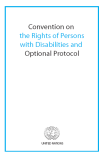 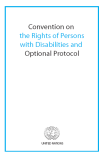 >
national law
national law
Convention directly applicable
Convention must be ‘translated’ into domestic law to apply
Who can support ratification?
GROUP DISCUSSION
How can I support ratification?
How can I support ratification?
Executive:
Consult with line ministries
Identify a focal point for ratification
Hold a national consultation
Review laws and policies 
Identify any gaps in protection
Undertake a national interest analysis
Make ratification a national objective
Identify good practices in the region
Request assistance from the United Nations
Other steps?
How can I support ratification?
Parliament:
Check if the Government intends to ratify
Use parliamentary procedure to encourage ratification, such as questions to the Minister
Submit a private member’s bill
Encourage parliamentary debate
Mobilize public opinion
Discourage reservations and declarations
Raise awareness of the Convention and the ratification process
Encourage ratification of the Convention and its Optional Protocol
More?
How can I support ratification?
Civil society:
Form a coalition to support ratification
Contact international civil society organizations 
Set out a timeline and lobbying strategy
Launch a media awareness campaign
Hold a national conference
Develop and seek funding for a programme on ratification
Meet representatives of parliament, line ministries, the national human rights institution, etc.
Raise ratification with the donor community
Ask what the United Nations is doing
More?
How can I support ratification?
National human rights institution (NHRI):
Undertake research on the rights of persons with disabilities
Review laws and policies
Raise ratification in annual reports to parliament
Issue press releases supporting ratification
Raise awareness in the community
Cooperate with OPDs on ratification
Ensure your own capacity in relation to the Convention
More?
How can I support ratification?
United Nations country team:
Discuss ratification with Government partners
Compile good practice from the region
Raise awareness about the Convention
Provide expert advice to Government and civil society partners
Assist national focal points and NHRIs through technical assistance
Raise ratification with the international community
Support ratification through media communications
Develop a programme to support ratification
Support and promote the participation of CSOs and OPDs
More?
Sources
Convention on the Rights of Persons with Disabilities
A/HRC/10/48
General comments and recommendations by treaty bodies www.ohchr.org/english/bodies/
From Exclusion to Equality: Realizing the Rights of Persons with Disabilities—Handbook for Parliamentarians on the Convention on the Rights of Persons with Disabilities and its Optional Protocol (HR/PUB/07/6)
Convention on the Rights of Persons with Disabilities: Advocacy Tool Kit, Professional Training Series No. 15 (United Nations publication)
Human Rights Committee, general comment No. 24 (1994) on reservations to the Covenant
Landmine Survivors Network, Disability Rights Convention Ratification Campaign Handbook (2006)